Enabling I/O-Efficient Redundancy Transitioning in Erasure-Coded KV Stores via Elastic Reed-Solomon Codes
Si Wu1, Zhirong Shen2, and Patrick P. C. Lee1
1The Chinese University of Hong Kong     2Xiamen University
SRDS 2020
1
Introduction
Key-value (KV) stores are widely deployed
Improve scalability and access performance of object storage compared to traditional relational databases
E.g., Dynamo, Cassandra, Memcached

Requirements
Availability: Data remains accessible under failures 
Elasticity: Adaptive to workload changes and reliability requirements
2
Erasure Coding
Erasure coding is a promising redundancy technique for availability
Lower storage redundancy with same reliability than replication
Reed-Solomon (RS) codes are one popular family of erasure codes
RS codes are widely deployed and studied in KV stores, both in industry and academia
E.g., Ceph, Atlas [Lai et al., MSST'15], EC-Cache [Rashmi et al., OSDI'16], Cocytus [Zhang et al., FAST'16], MemEC [Yiu et al., SYSTOR'17], ECHash [Cheng et al., SoCC'19]
3
RS Codes
An (k, m) RS code encodes k data blocks into m parity blocks
Distribute the set of k + m blocks (stripe) to k + m nodes
Any k out of k + m blocks can reconstruct original data




Encoding mechanism
Matrix-vector production
D0
D1
P0
P1
D0
D1
P0
P1
k = 2
m = 2
=
G2×2 ×
=
×
4
Redundancy Transitioning
Redundancy transitioning is essential for elasticity
Change k and m of erasure-coded objects
Balance between performance and storage efficiency to adapt to workload changes [Muralidhar et al., OSDI’14, Xia et al., FAST'15]
Balance between fault tolerance and storage overhead to adapt to reliability requirements [Kadekodi et al., FAST'19, Taranov et al., Eurosys'18]
Transitioning from RS(k, m) to RS(k', m), k < k'
Reduce storage redundancy
D0
D1
P0
D'0
D'1
P'0
P0
D'2
RS(3, 1)
RS(2, 1)
5
Challenges
Redundancy transitioning involves two I/O-intensive operations
Data block relocation
Parity block updates
Stretched RS (SRS)* codes eliminate data block relocation
Store k data blocks of RS(k, m) in k' nodes
Decouple block-to-node mappings
Challenges remain in parity block updates
Changed encoding matrices
Ineffective data placement
6
*Taranov et al., “Fast and strongly-consistent per-item resilience in key-value stores”, Eurosys'18
Challenge 1
P1 = D0 + 15D1 + 2D2 + 14D3
=
G3×4 ×
=
×
P'1 = D0 + 3D1 + 6D2 + 10D3 + 14D4
×
=
G3×5 ×
=
Only one overlapping data block D0
Example: RS(4, 3) to RS(5, 3)
Required blocks: four non-overlapping data blocks D1, D2, D3, D4
7
Our Idea to Challenge 1
P1 = D0 + 3D1 + 6D2 + 10D3
=
G3×5 ×
×
=
P'1 = D0 + 3D1 + 6D2 + 10D3 + 14D4
×
=
G3×5 ×
=
Four overlapping data blocks D0, D1, D2, D3
Example: RS(4, 3) to RS(5, 3)
Required blocks: only one non-overlapping data block D4
8
Challenge 2
D0
D2
D4
P0
D0
D2
D4
Pʹ0
D0
D3
P0
s′0
s0
D1
D3
D5
D1
D3
D5
Pʹ1
D1
D4
P1
P1
s′1
s1
X0
X1
X0
X1
X2
X3
X2
D2
D5
P2
P2
s2
RS(3, 1)
X0
X1
X2
X3
Logical storage
Physical storage
Only one overlapping data block D0 between s0 and s'0
SRS(2, 1, 3)
Example: RS(2, 1) to RS(3, 1)
Required blocks: four non-overlapping data blocks D2, D3, D4, D5
9
Our Idea to Challenge 2
D0
D1
D2
P0
D0
D1
D2
Pʹ0
D0
D1
P0
s′0
s0
D3
D4
D5
D3
D4
D5
Pʹ1
D2
D3
P1
P1
s′1
s1
X0
X1
X0
X1
X2
X3
X2
D4
D5
P2
P2
s2
RS(3, 1)
X0
X1
X2
X3
Logical storage
Physical storage
Two overlapping data blocks D0, D1 between s0 and s'0
Row-major order placement
Example: RS(2, 1) to RS(3, 1)
P'0 = P0 + D2, P'1 = P2 + D3 = P2 + P1 + D2 
Required blocks: only one non-overlapping data block D2
10
Contributions
New erasure coding strategy: Elastic RS (ERS)
Eliminate data block relocation
Limit I/Os for parity block updates via a co-design of encoding matrix and data placement
Realize ERS KV store prototype based on Memcached
Support normal I/O operations (e.g., PUT, GET, UPDATE)
Enable efficient redundancy transitioning
Conduct testbed experiments to show the efficiency
Reduce transitioning latency of SRS by up to 55.6%
11
Baseline
D0
D1
D2
D3
D4
P0
P1
P2
D0
D1
D2
D3
D4
P′0
P′1
P′2
D0
D4
D8
D12
D16
P0
P1
P2
D0
D4
D8
D12
D16
P′0
P′1
P′2
s0
s′0
P′3
P′4
P′5
D1
D5
D9
D13
D17
P3
P4
P5
D5
D6
D7
D8
D9
P′3
P′4
P′5
D1
D5
D9
D13
D17
s1
s′1
D2
D6
D10
D14
D18
P6
P7
P8
D10
D11
D12
D13
D14
P′6
P′7
P′8
D2
D6
D10
D14
D18
P′6
s2
s′2
P′9
P10
P11
D3
D7
D11
D15
D19
P9
P10
P11
D3
D7
D11
D15
D19
′
′
s3
s4
s4
s′3
X5
X6
X7
X0
X1
X2
X3
X0
X1
X2
X3
X4
X4
P12
P13
P14
s4
Before transitioning
After transitioning
X5
X6
X7
Example: RS(4, 3) to RS(5, 3) in SRS
s0 encoded using G3×4, s'0 encoded using G3×5
Limited overlapping data blocks also due to the placement
Required blocks: nearly all data blocks
12
ERS Design Overview
Decouple block-to-node mappings as in SRS code
Store k data blocks of RS codes in k' nodes, k < k'
Transitioning from RS(k, m) to RS(k', m) requires no data block relocation

Co-design encoding matrix and data placement
Step 1: adopt row-major order placement, design encoding matrix
Step 2: further design data placement
Increase number of overlapping data blocks for parity block updates
13
Row-major Order Placement
D0
D1
D2
D3
D4
P0
P1
P2
D0
D1
D2
D3
D4
P′0
P′1
P′2
D0
D1
D2
D3
D4
P0
P1
P2
D0
D1
D2
D3
D4
P′0
P′1
P′2
s0
s′0
√
P′3
P′4
P′5
D5
D6
D7
D8
D9
P3
P4
P5
D5
D6
D7
D8
D9
P′3
P′4
P′5
D5
D6
D7
D8
D9
s1
s′1
D10
D11
D12
D13
D14
P6
P7
P8
D10
D11
D12
D13
D14
P′6
P′7
P′8
D10
D11
D12
D13
D14
P′6
s2
s′2
√
√
P′9
P10
P11
D15
D16
D17
D18
D19
P9
P10
P11
D15
D16
D17
D18
D19
′
′
s3
s4
s4
s′3
√
X5
X6
X7
X0
X1
X2
X3
X0
X1
X2
X3
X4
X4
P12
P13
P14
s4
Before transitioning
After transitioning
X5
X6
X7
Example: RS(4, 3) to RS(5, 3) in ERS with row-major order placement
s0 encoded using G3×5, s'0 encoded using G3×5
Increase number of overlapping data blocks
Required blocks: non-overlapping data blocks D4, D10, D11, D15
14
Encoding Matrix Design
=
G3×5 ×
×
=
×
=
G3×5 ×
=
Every k = 4 data blocks encoded using Gm×k' = G3×5
15
Redundancy Transitioning Process
=
+
× D4
=
×
+
× D4
+
+
Four non-overlapping data blocks (D4, D10, D11, D15) are required for parity block updates
16
Data Placement Design
D0
D1
D2
D3
D16
D0
D1
D2
D3
D16
s4
s0
s′0
D17
D4
D5
D6
D7
D17
D4
D5
D6
D7
s′1
s1
√
D11
D18
D8
D9
D10
D11
D18
D8
D9
D10
s′2
s2
√
D14
D15
D19
D12
D13
D14
D15
D19
D12
D13
s3
s′3
√
X0
X1
X2
X3
X0
X1
X2
X3
X4
X4
Before transitioning
After transitioning
Example: RS(4, 3) to RS(5, 3) in ERS with designed placement
s0, s1, s2, s3 have k = 4 overlapping data blocks, s4 has k' % k = 1 overlapping data block
Further increase number of overlapping data blocks
Required blocks: non-overlapping data blocks D17, D18, D19
17
Intuitive Comparison
18
Implementation
Proxy
ERS coding
Server
Client
Transitioning
Built on Memcached
In-memory KV storage
3,800 SLoC in C/C++
Jerasure for erasure coding
Limitation
Consistency during transitioning
19
Evaluation
Testbed
Local: Multiple 4-core machines over 10 GbE
Comparisons
Rep: vanilla Memcached
SRS: column-major order placement + conventional matrix
ERS: row-major order placement + designed matrix
ERS+: designed matrix + designed placement
Metrics
Normal read/write time
Redundancy transitioning time
20
Normal I/O Performance
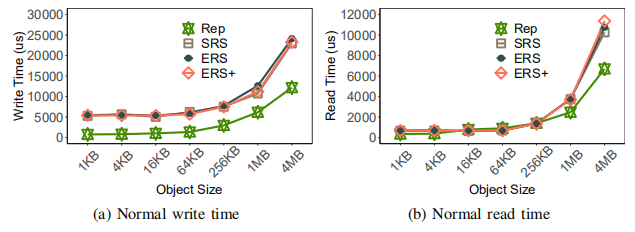 SRS, ERS, ERS+ have similar read/write latency
SRS/ERS/ERS+ has higher read/write latency than Rep
More requests, higher connection overhead
21
Redundancy Transitioning Performance
ERS, ERS+ reduce transitioning latency of SRS
ERS+ further outperforms ERS (e.g., (4, 1, 5), (5, 1, 6))
22
Conclusions
Propose ERS codes
Eliminate data block relocation
Mitigate I/Os for parity block updates via a co-design of encoding matrix and data placement
Implement ERS KV store prototype atop Memcached
Conduct testbed experiments to validate efficiency

Source code: http://adslab.cse.cuhk.edu.hk/software/ers
23